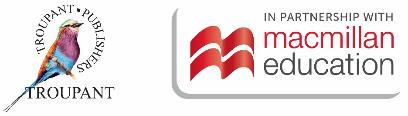 TERMS AND CONDITIONS
 
These PowerPoint slides are a tool for lecturers, and as such:
YOU MAY add content to the slides, delete content from the slides, print out the slides, and save the slides onto your computer or server.
YOU MAY NOT resell, reproduce or redistribute the content in any form whatsoever, without prior written permission from the copyright holder.
 
© Troupant Publishers (Pty) Ltd, 2016
Selected images used under licence from Shutterstock.com
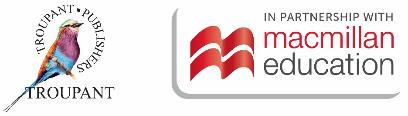 Engineering Systems
NQF Level 2
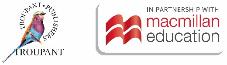 Equipment with simple control systems
Topic 2
Identifying equipmentwith simple control systems
Module 11
Equipment with simplecontrol systems
Unit 11.1
Defining a control system
Figure 11.1 Process to be controlled
Defining a control system
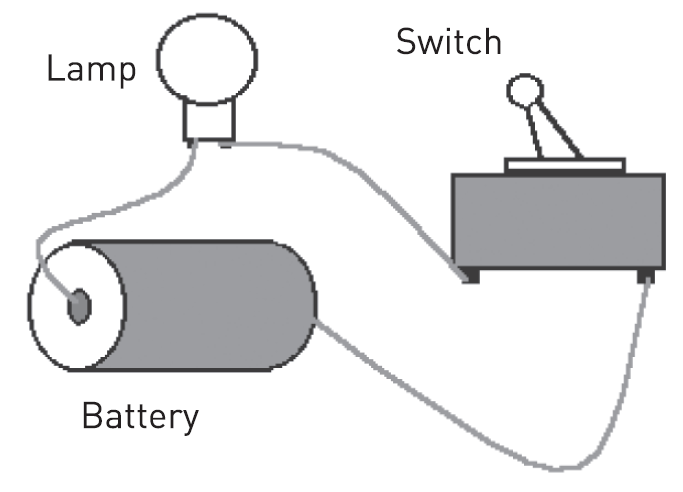 Figure 11.2 A basic circuit with a lamp
Defining a control system
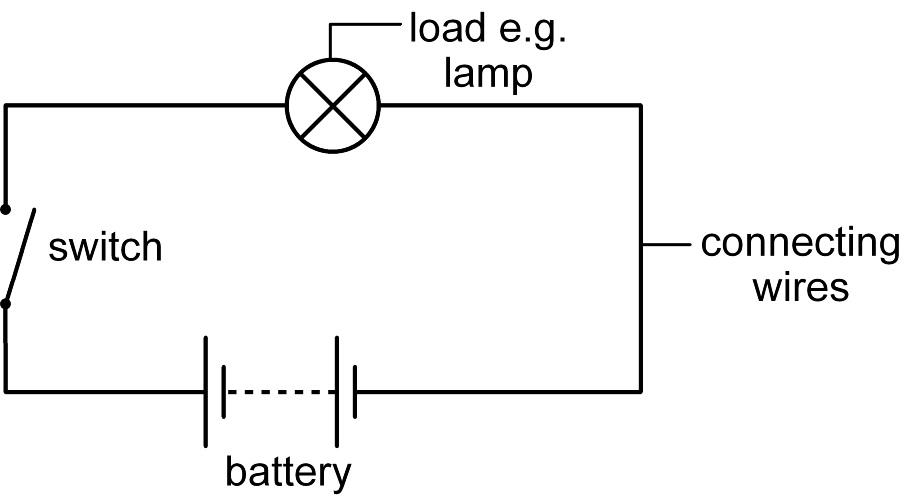 Figure 11.3 Circuit diagram of a lamp controlled by a switch
Terms used in control systems
Process.
Controller.
Input.
Output.
Terms used in control systems
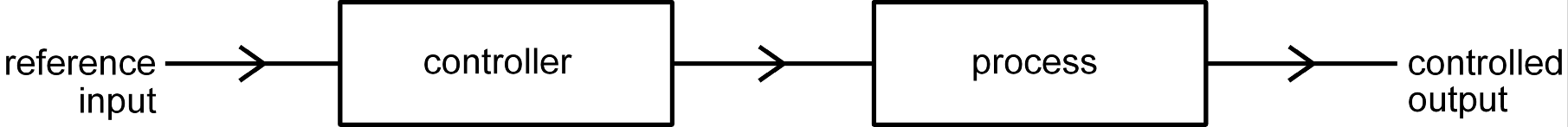 Figure 11.4 A block diagram of a simple control system
Components of control systems
Transducers.
Actuators.
Sensors.
Relays.
Components of control systems
Transducers
A device that converts one type of energy to another.
Can be to or from electrical, electro-mechanical, electromagnetic or any other form of energy.
Components of control systems
Transducers
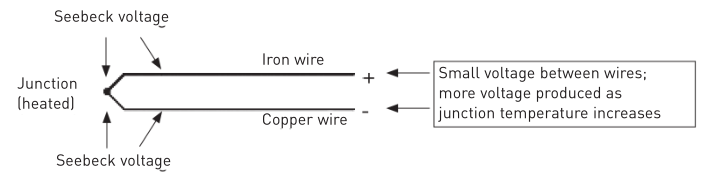 Figure 11.5 A thermocouple
Components of control systems
Transducers
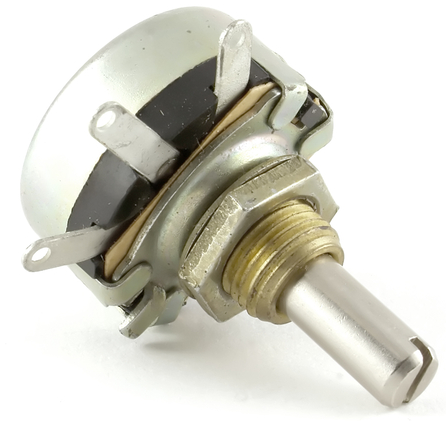 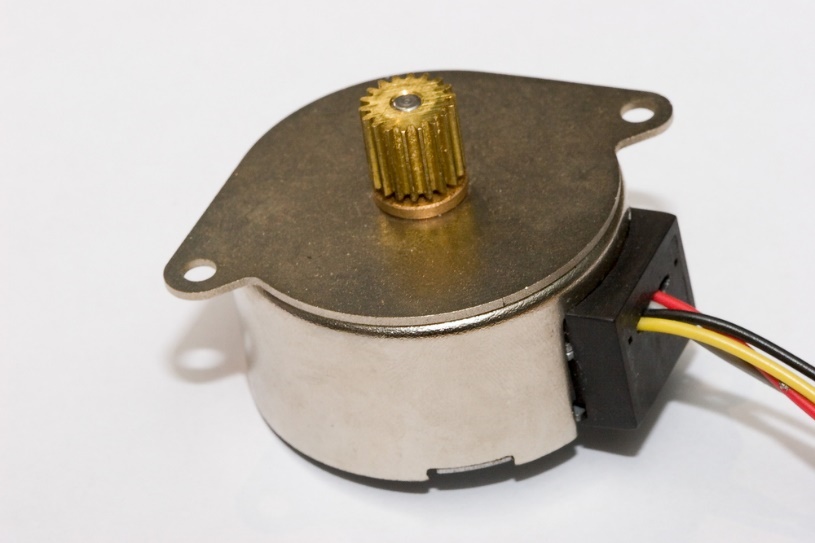 Figure 11.6 A rotary potentiometer
Figure 11.7 A stepper motor
Components of control systems
Actuators
A mechanical device that moves or controls a mechanism or system.
Examples are:
Electrical motors.
Pneumatic actuators.
Hydraulic pistons.
Relays.
Components of control systems
Actuators
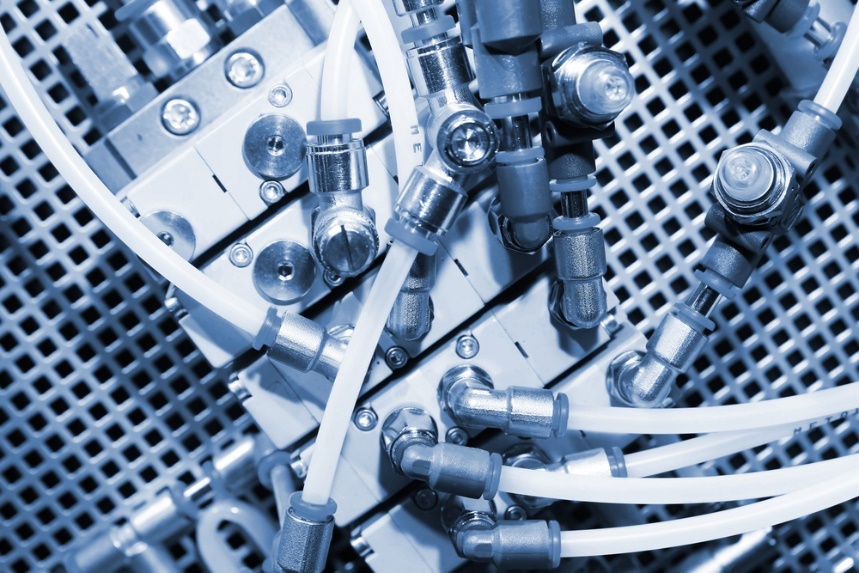 Figure 11.8 An electrical motor
Figure 11.9 A pneumatic actuator
Components of control systems
Actuators
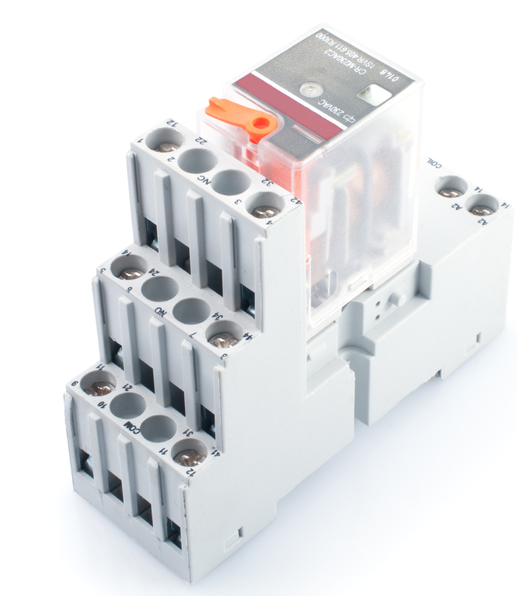 Figure 11.10 A hydraulic piston
Figure 11.11 A relay
Components of control systems
Sensors
A device that measures a physical quantity and converts it into a signal that can be read by an observer or an instrument.
Examples are:
Mercury thermometer.
Thermocouple.
Components of control systems
Table 11.3 Examples of sensors
Components of control systems
Sensors
Figure 11.13 A light-dependent resistor (LDR)
Components of control systems
Sensors
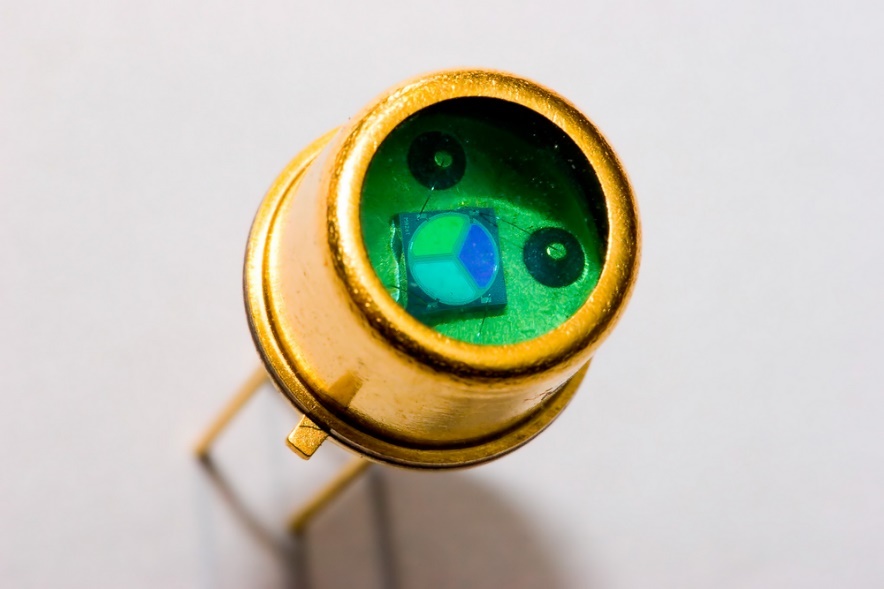 Figure 11.14 A photo diode
Components of control systems
Sensors
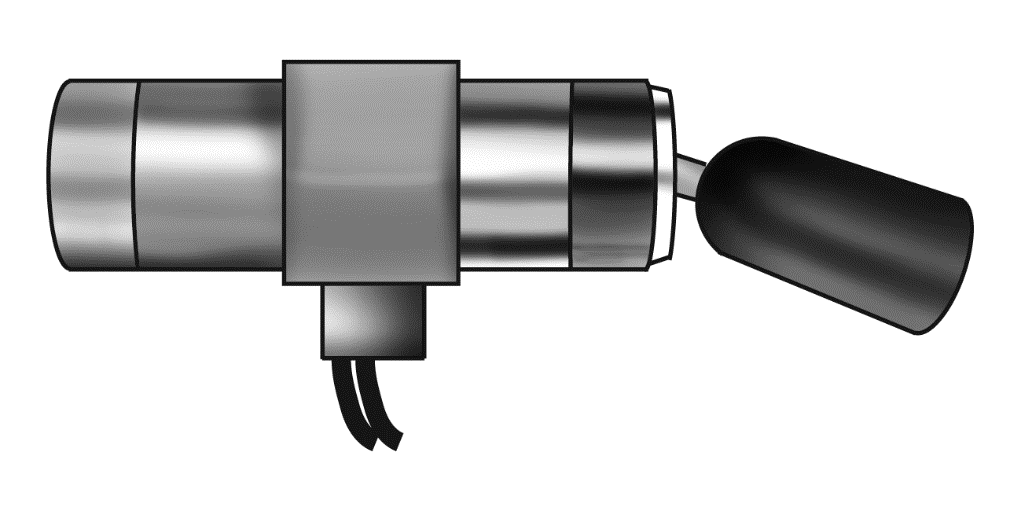 Figure 11.15 A float level switch
Components of control systems
Sensors
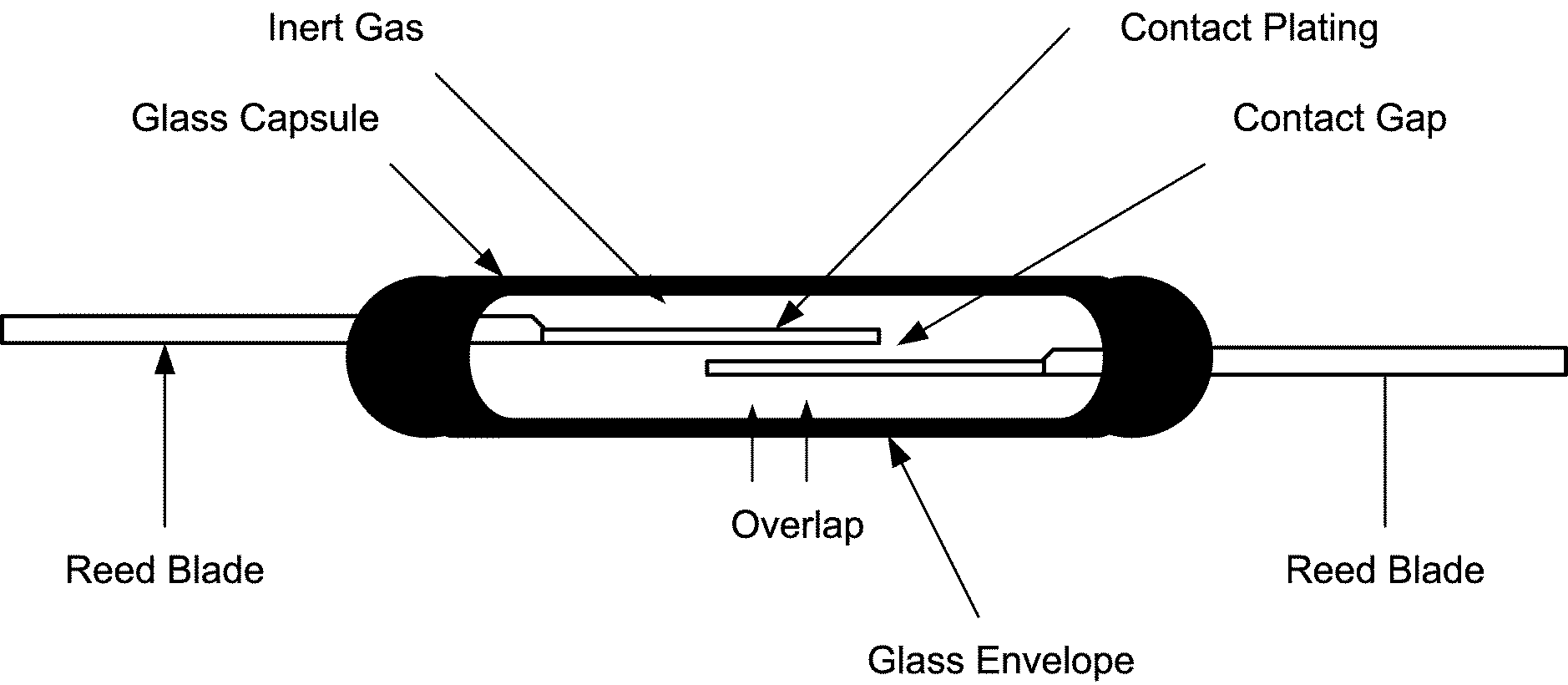 Figure 11.16 A reed switch
Components of control systems
Sensors
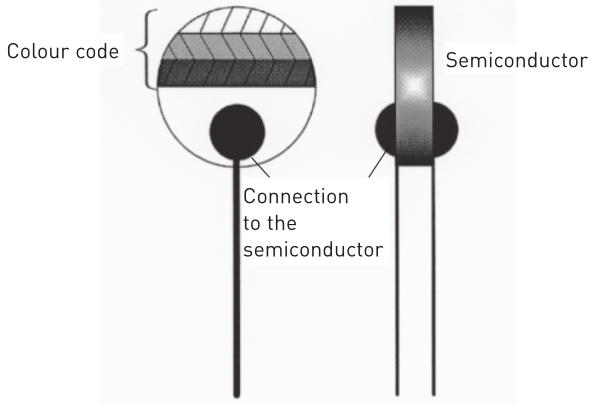 Figure 11.17 A thermistor
Components of control systems
Relays
Figure 11.18 Relays used in the automation industry
Functions of a control system
The four main functions:
Measurement.
Comparison.
Computation.
Correction.
Applications of control systems
To regulate the speed of an electric motor.
To regulate the speed or position of a linear actuator in robotics.
To monitor the temperature of a furnace.
To monitor the pressure of a vessel, for example a steam boiler.
To monitor the flow of liquids or gases, for example the steam flow to a turbine.
To start or stop machines.
To detect errors in the system and sound an early-warning signal.
Applications of control systems
Figure 11.19 A robotic arm
Open- and closed-loop systems
Open-loop systems
A system in which the output is dependent on the input.
Open- and closed-loop systems
Open-loop systems
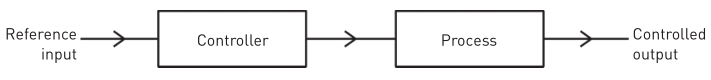 Figure 11.20 An open-loop system
Advantages and disadvantages of an open-loop system
Advantages and disadvantages of an open-loop system
Examples of open-loop systems
Traffic lights.
An automatic door.
This circuit:
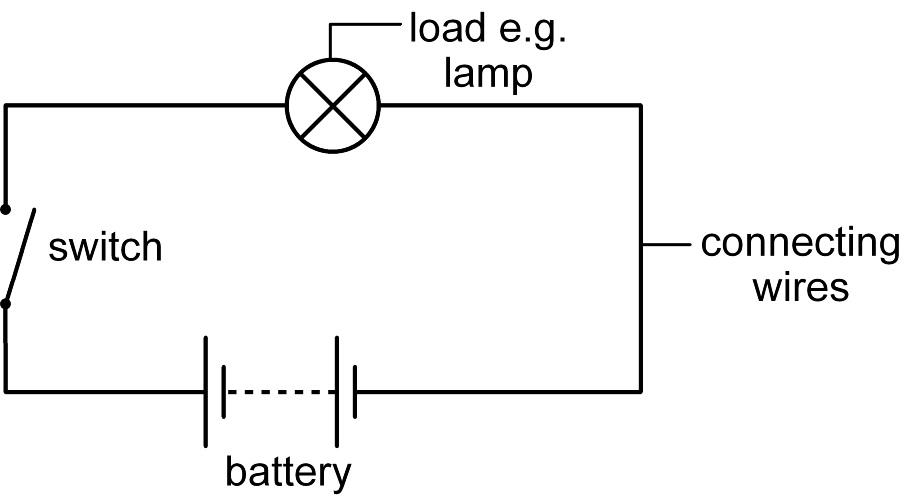 Figure 11.3 Circuit diagram of a lamp controlled by a switch
Open- and closed-loop systems
Closed-loop systems
A system in which the controlling action or input is dependent on the output. Such a system uses feedback.
Open- and closed-loop systems
Closed-loop systems
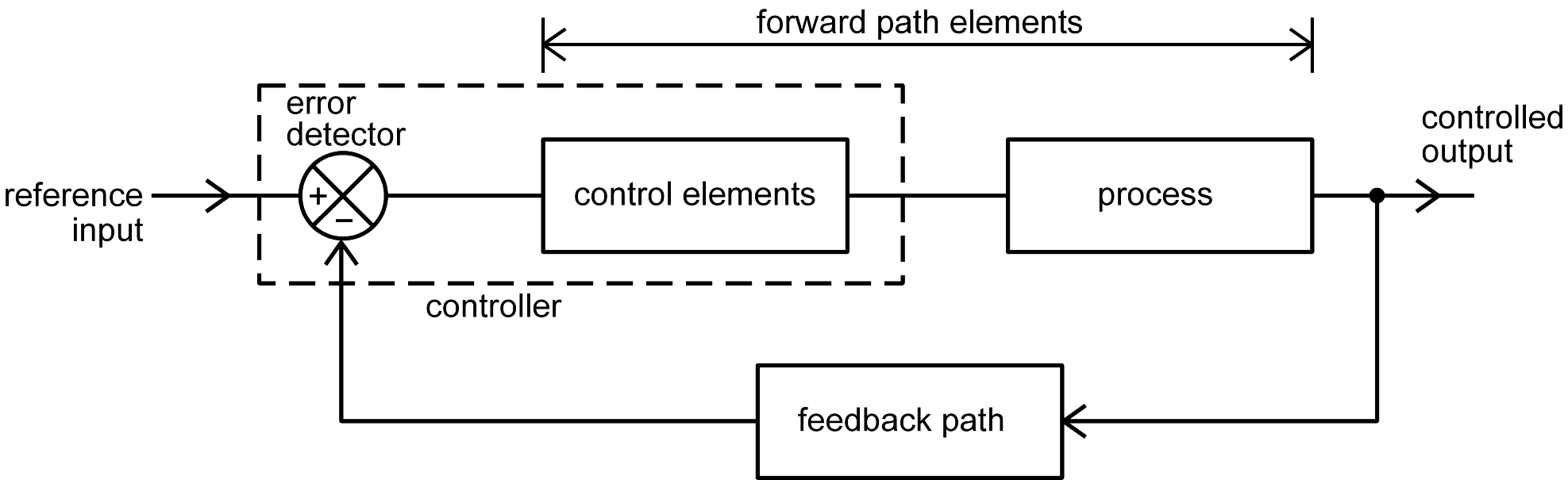 Figure 11.21 A closed-loop system
Advantages and disadvantages of a closed-loop system
Advantages and disadvantages of a closed-loop system
Examples of closed-loop systems
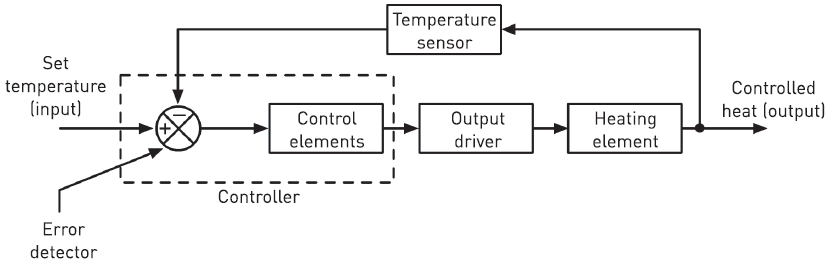 Figure 11.22 An electric oven
Examples of closed-loop systems
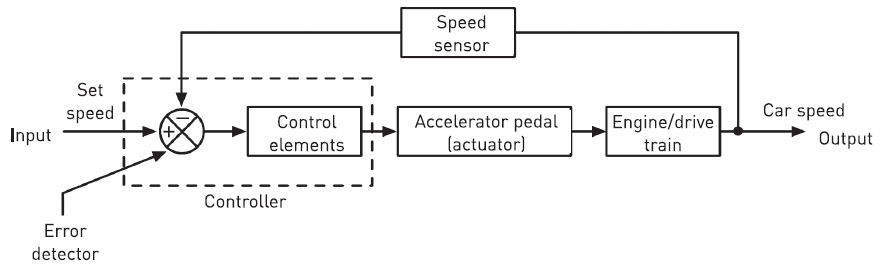 Figure 11.23 The cruise control of a car
Multivariable control systems
Most of the time a system does not control only one signal at a time, but many signals.
As a system becomes more complex, the interrelationship of many controlled variables must be considered.
Multivariable control systems
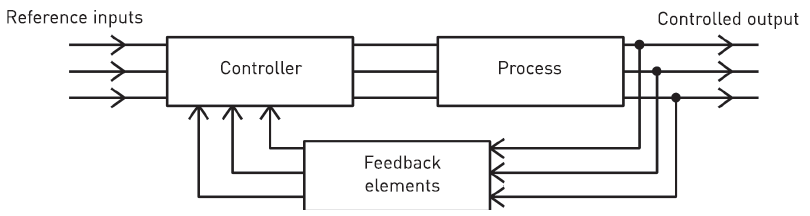 Figure 11.24 A multivariable control system
Computer control systems
Computer control systems are used to improve the use of energy and minimise waste emissions.
Used to coordinate the control of >100 variables in a large factory.
Computer control systems
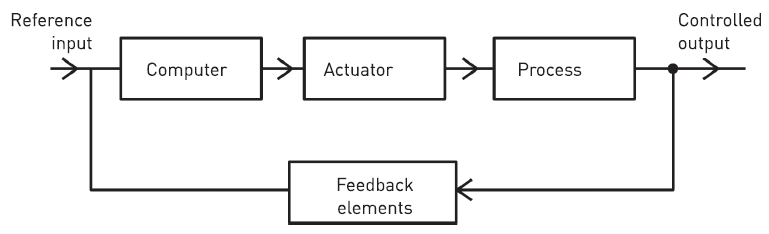 Figure 11.25 A computer control system
Programmable logic controllers (PLCs)
A PLC is a computer used for the automation of electromechanical processes.
For example, control of machinery in factory assembly lines.
Programmable logic controllers (PLCs)
Figure 11.26 A programmable logic controller (PLC)
Components of a PLC
The five basic components:
Central processing unit (CPU) or processor unit.
Programming device.
Memory unit.
Input and output devices.
Power supply.
Components of a PLC
Figure 11.27 Block diagram of a PLC
Components of a PLC
Input devices:
Switches (mechanical or magnetic).
Photoelectric sensors.
Encoders.
Temperature sensors.
Strain gauges.
Pressure sensors.
Keypads.
Limit switches.
Components of a PLC
Input devices:
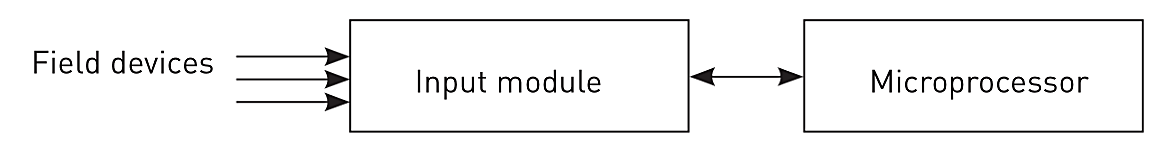 Figure 11.28 Input devices
Components of a PLC
Output devices:
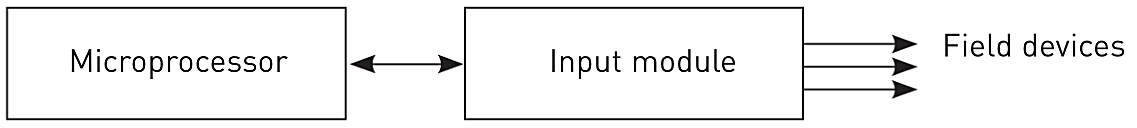 Figure 11.29 Output devices
Pneumatic control circuits
The signal flow is from the energy source to the power section (the final control system and the actuator.
The final control element receives control signals from the signal processor.
The signal processor processes information sent from the input devices or sensors.
Pneumatic control circuits
Figure 11.30 Circuit diagram of a pneumatic control circuit
Pneumatic control circuits
Figure 11.31 A sequence circuit (cylinders extend in succession)
Hydraulic control circuits
Open-loop hydraulic system – hydraulic fluid is returned into a large, unpressurised tank at the end of the cycle.

Closed-loop hydraulic circuit – hydraulic fluid stays in one closed pressurised loop without returning to the main tank after each cycle.
Hydraulic control circuits
Figure 11.32 An open-loop hydraulic circuit
Hydraulic control circuits
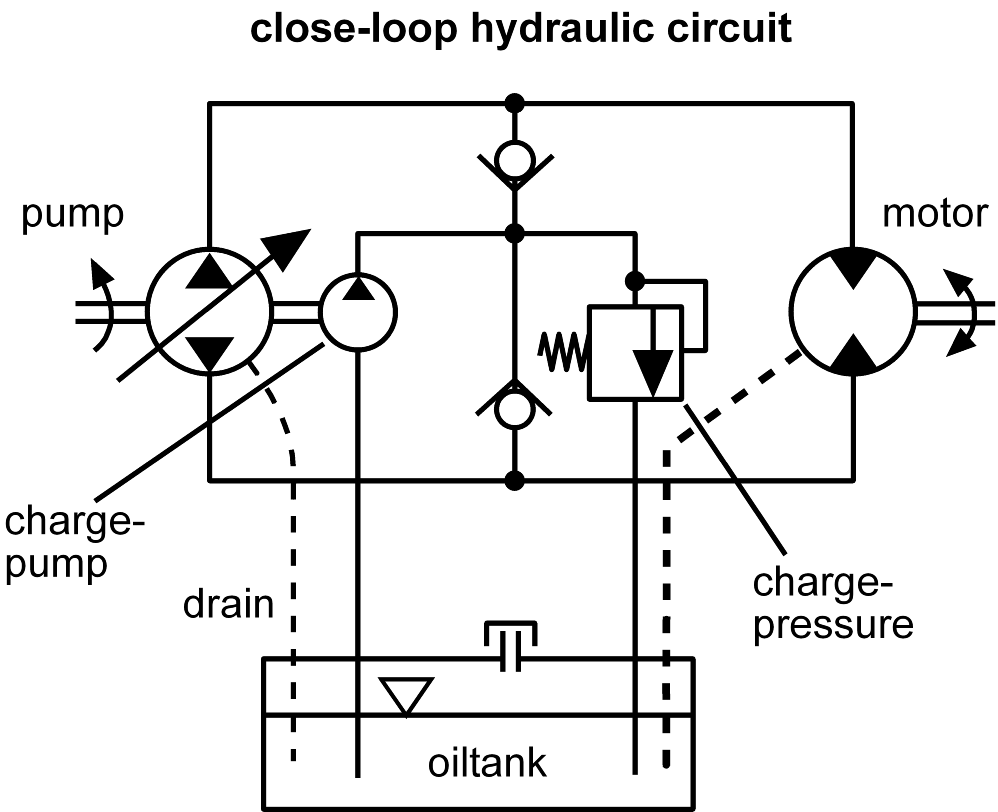 Figure 11.33 A closed-loop hydraulic circuit
Hydraulic valves
Usually heavy duty to withstand high pressure.
Some can control direction of flow of fluid and act as a control unit for a system.
Hydraulic valves
Classification of valves based on function:
Pressure control valves.
Flow control valves.
Direction control valves.
VIDEO: Relief valve
Hydraulic valves
Classification of valves based on method of activation:
Directly operated valves.
Pilot operated valves.
Manually operated valves.
Electrically actuated valves.
Open control valves.
Gauges
Gauges are used as measuring instruments.

Information from the gauges is fed back into the control system, or can be monitored by the user, or both.
Gauges
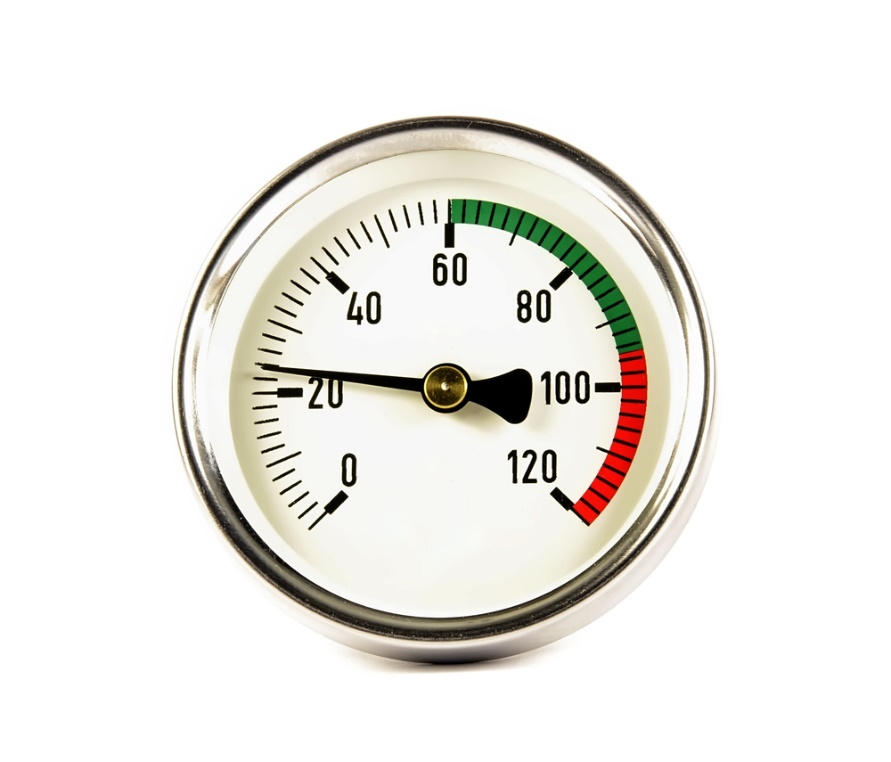 Figure 11.34 A pressure gauge
Figure 11.35 A temperature gauge
VIDEO: Relief settings
Summative assessment
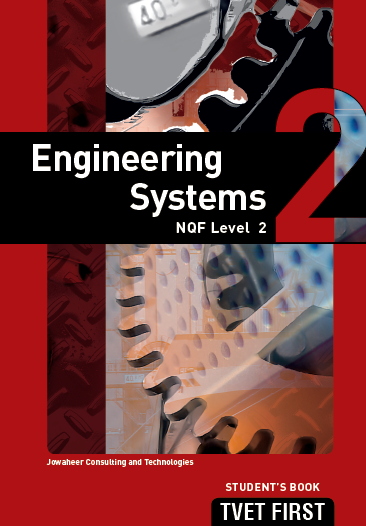 Test your knowledge of this section by completing theSummative assessment(page 187                                                                                           of your Student’s Book)